Dans une image numérique, un niveau de gris représente la luminosité d’un pixel. Un niveau de gris varie alors du blanc au noir avec un certain nombre de nuances intermédiaires selon la profondeur de couleurs :
Travail sur la luminosité et le contraste d’une image en niveau de gris
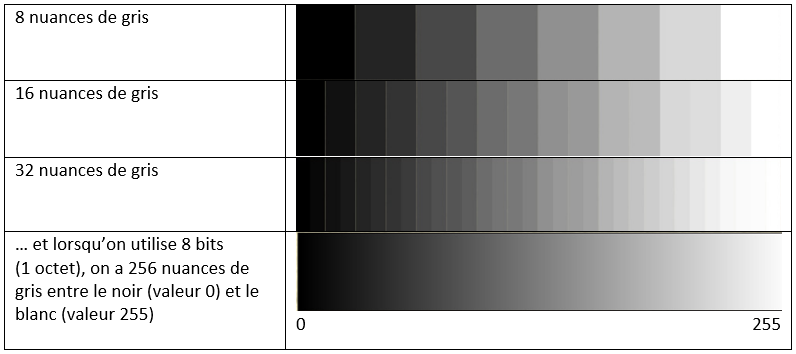 Un histogramme des images en niveaux de gris est un graphique qui indique pour chaque valeur entre le noir (0) et le blanc (255), combien il y a de pixels de cette valeur dans l’image.
Histogramme des images en niveaux de gris
36
100%
20
56%
8
22%
0			     200         255
À compléter
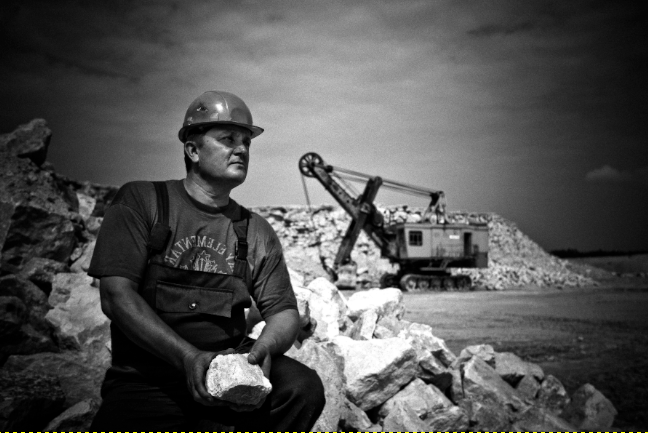 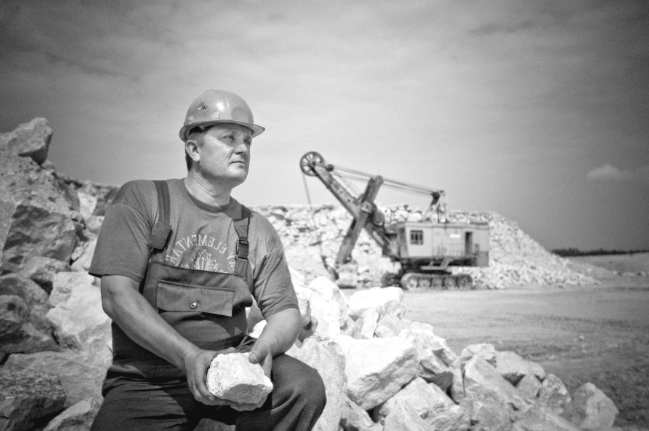 Histogrammes  pour la même image “plus ou moins bien exposée”
Photo A
Photo B
Quelle est l’association correcte ?
Histogramme 1
Histogramme 2
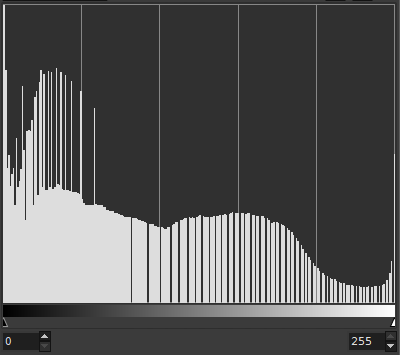 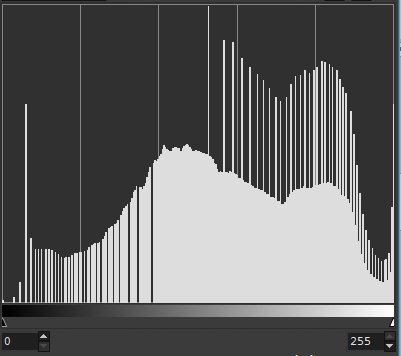 

Traitement d’images Courbe tonale
255
200
Diagonale à 45°.
Cette courbe tonale particulière n’engendre aucune modification
Abscisse : valeurs originales des pixels
Ordonnée : valeurs après modifications

Ex. : tous les pixels de valeur 100 prendront la valeur 200 après modifications. Ils vont donc s’éclaircir.
Valeurs après correction
Valeurs initiales
0
100
0
255
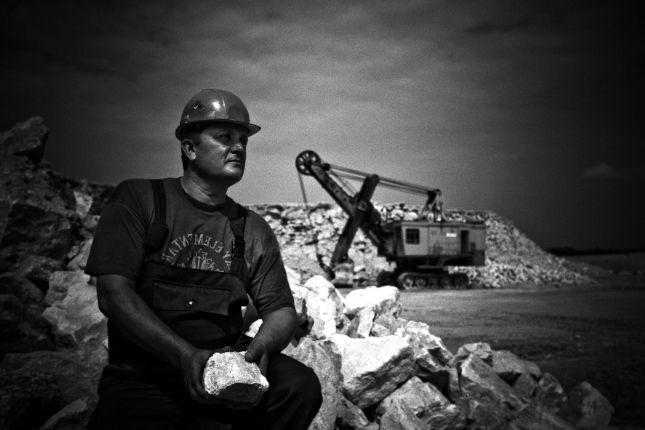 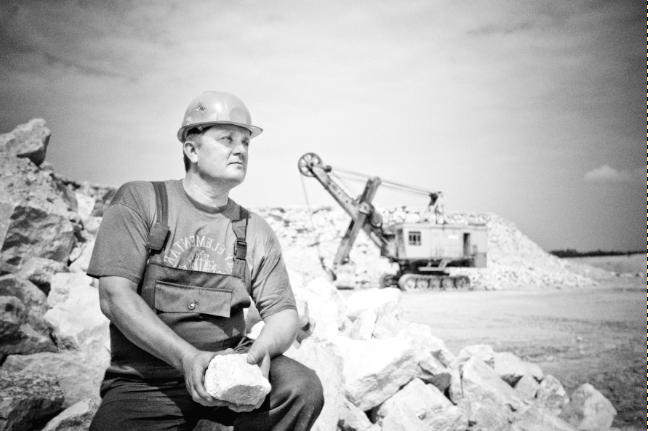 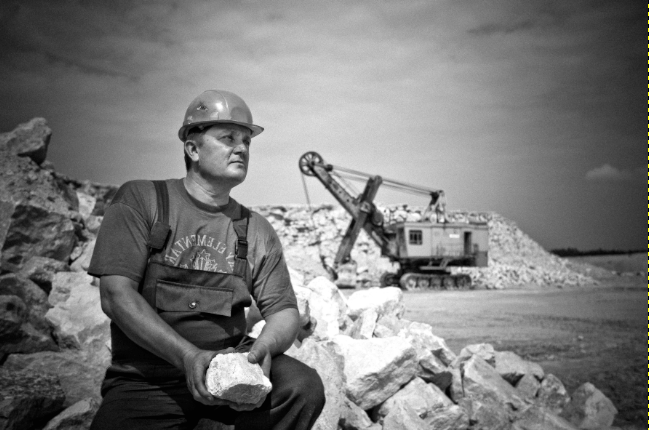 Courbes tonales  pour la même image “plus ou moins bien exposée”
Photo A
Photo B
Photo originale
Tonale 1
Tonale 2
Quelle est l’association correcte ?
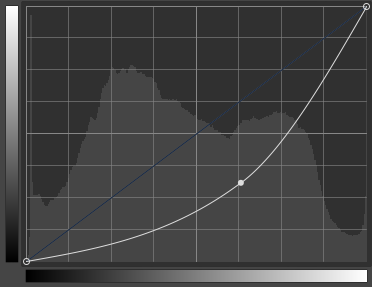 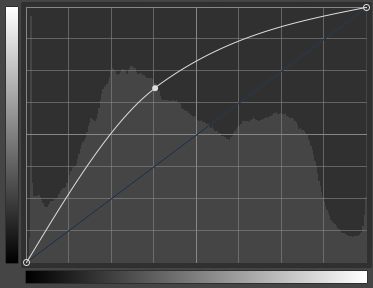 

Jouer avec les constrastes
Cette image est peu contrastée car l’ensemble des pixels sont d’intensité proches
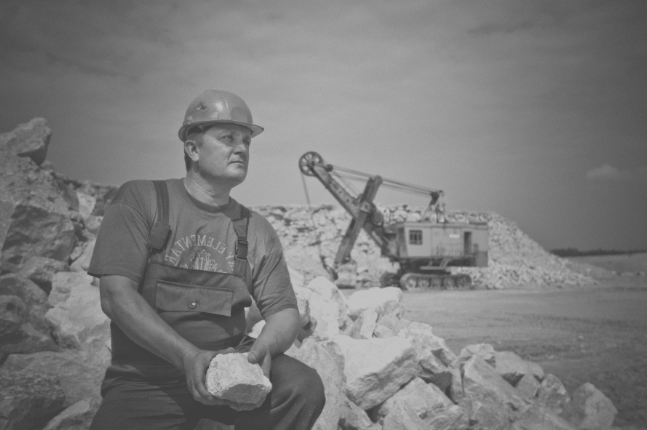 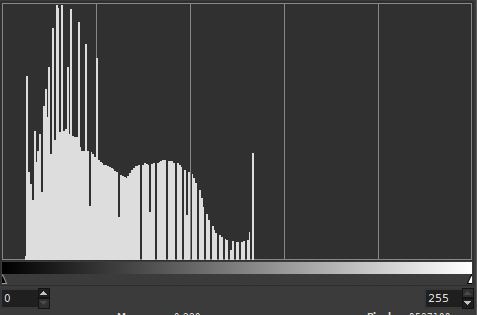 Jouer avec les constrastes
L’égalisation d’histogramme permet d’ajuster le contraste d’une image : l’intensité est mieux répartie en « étalant » l’histogramme.
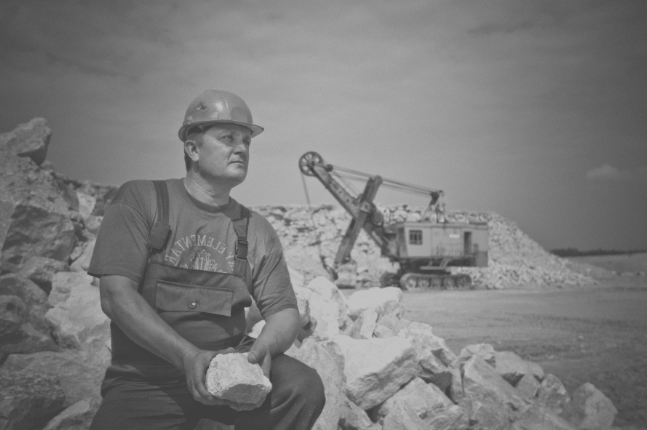 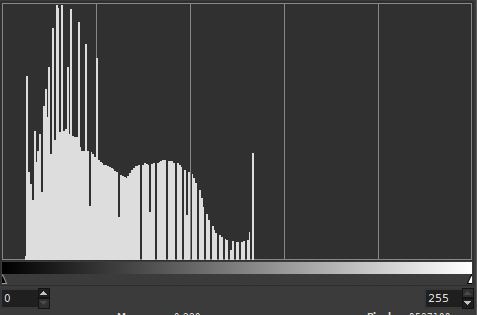 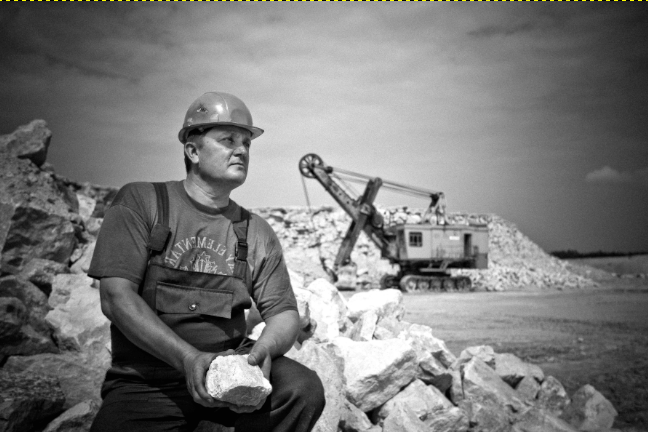 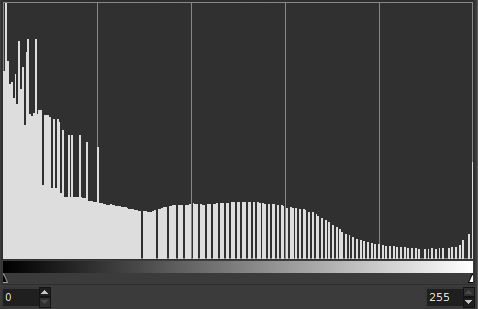 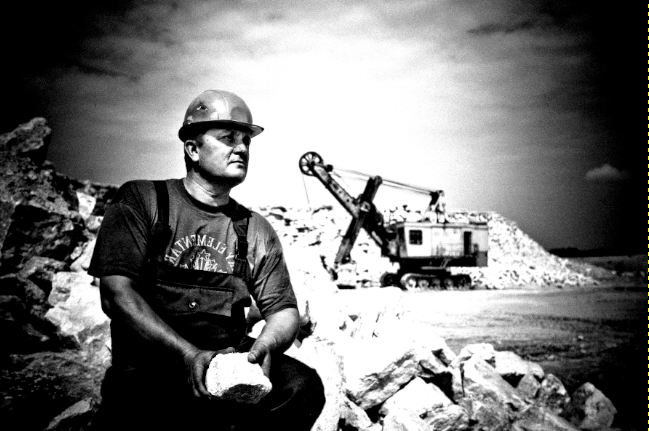 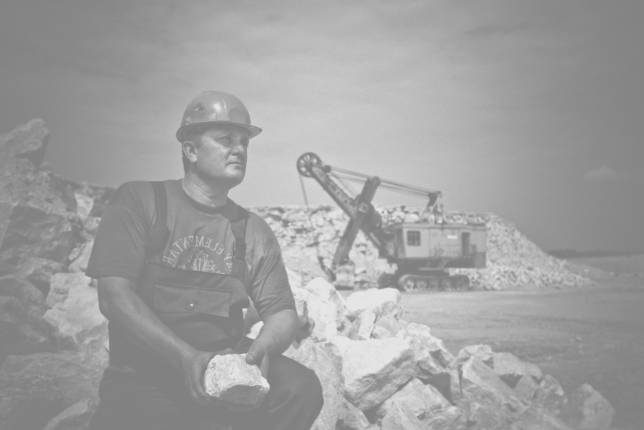 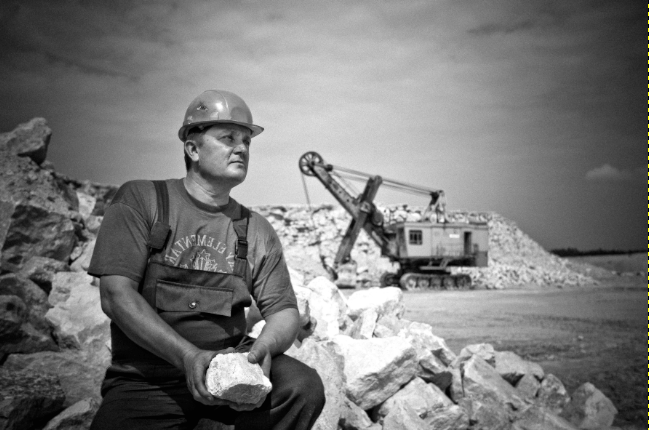 Courbes tonales  pour la même image “plus ou moins contrastée”
Photo A
Photo B
Photo originale
La photo B est  très   peu contrastée.
Tonale 1
Tonale 2
Quelle est l’association correcte ?
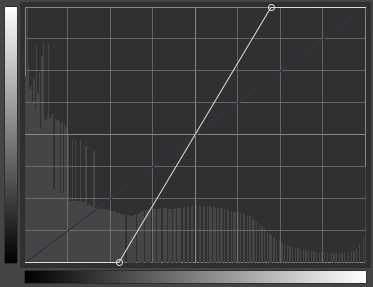 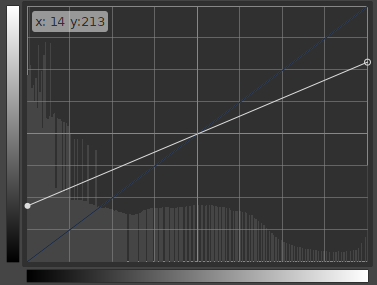 
